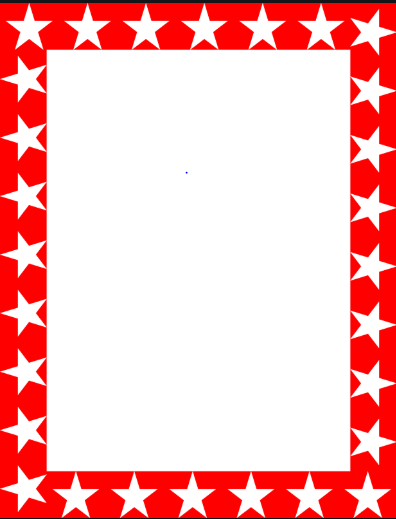 Wow Assembly:
Friday 21st April
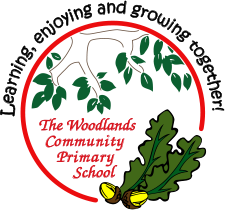 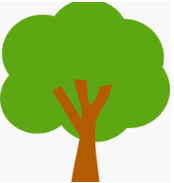 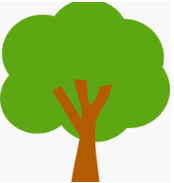 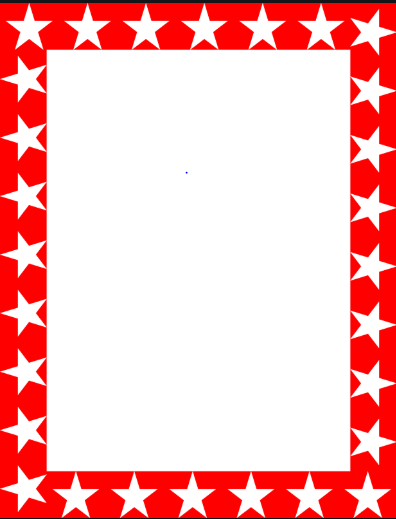 Weekly Team Points!
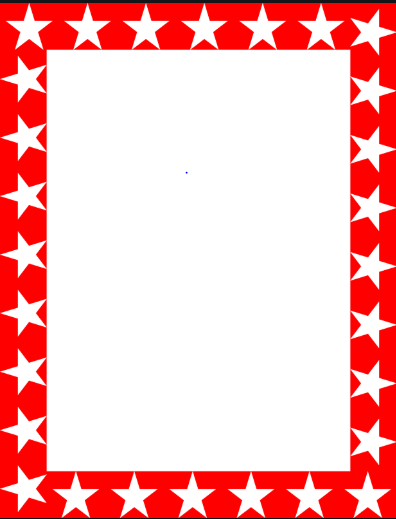 Scientists of the Week!
Ash-Explorer of the Week:-Addison
Birch – Lyla
Elm – Olivia
Pine –
Redwood – Malakai
Chestnut – Tobias
Aspen- Jaxson
Willow –Josh		Spruce –  Alexi-Grace
Maple –  Sid
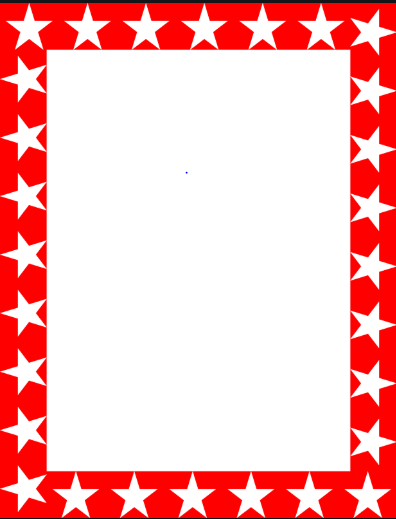 Green Cards!
Amber – ASPEN
Alex P – ASPEN
Seyi – Spruce
Emily – Spruce
Angel - Redwood
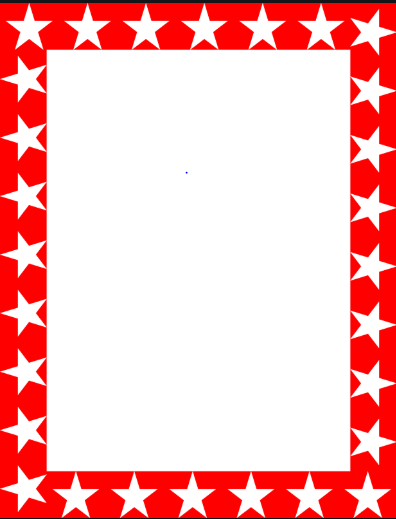 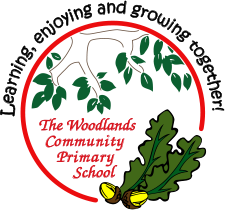 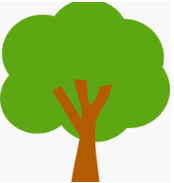 Ash
Lillie-Jan


For her creative ideas in Drawing club and wonderful vocabulary.



Mrs Laffan                                   21.4.2023
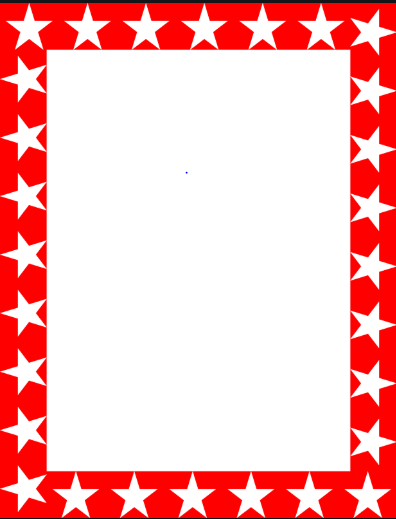 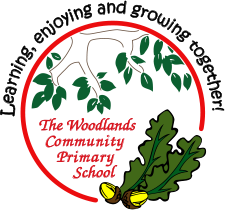 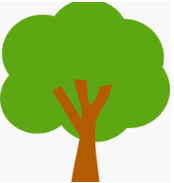 Elm
Finley

For a great attitude towards learning whilst our real life heroes visited our school. Finley listened carefully to the police and enjoyed interacting with the officers! Great work Finley!

Mr Grice                                    21.04.2023
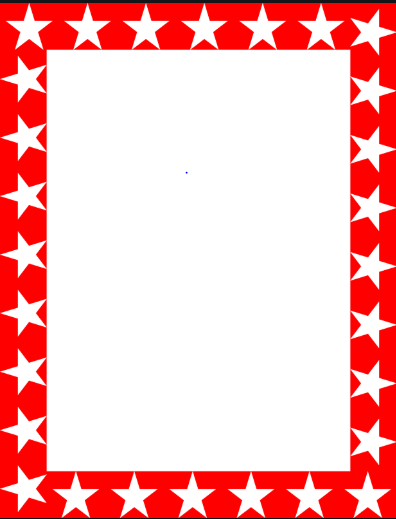 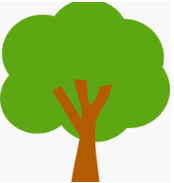 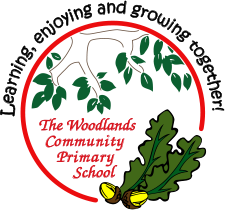 Birch
Louie
Louie has been an amazing member of Birch and has always been enthusiastic about the work we have done. It has been great to see him grow and flourish, especially in his Maths work. Good Luck in your new school, Louie!

Miss Smart                                 23.03.2022
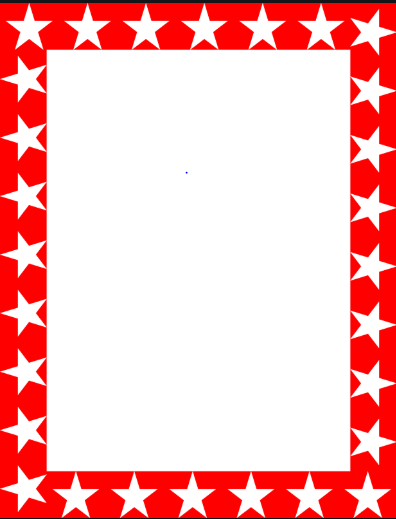 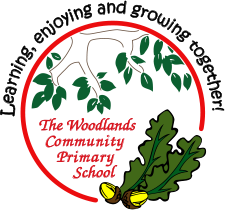 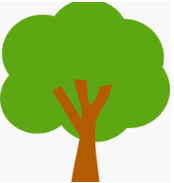 Pine
Clara
For her growing confidence and the hard effort she puts into her work, well done!


Miss Bailey & Mrs Salt			21.04.2023
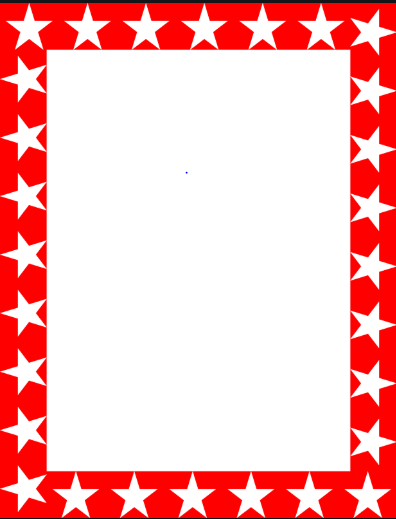 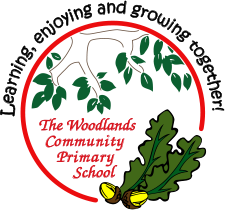 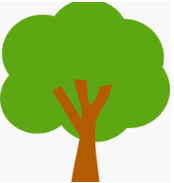 Maple
Elyza  F

For sharing lots of interesting facts about bees.





Miss Dawson  				21.04.2023
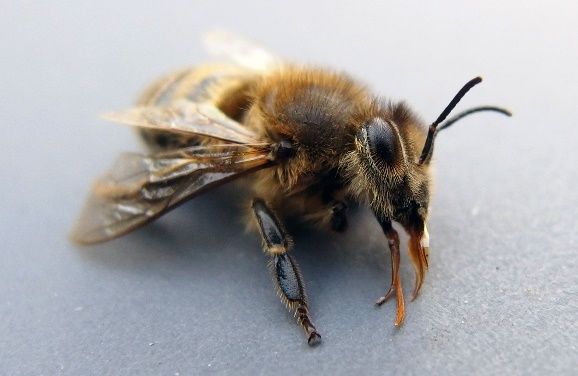 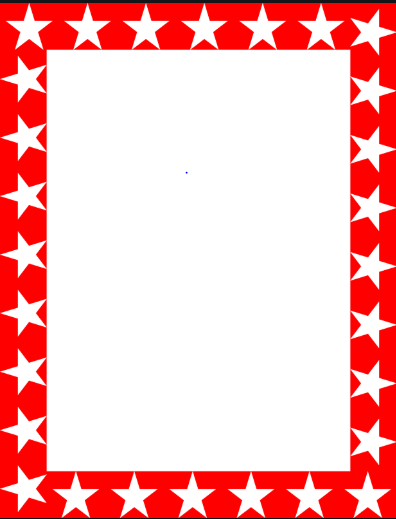 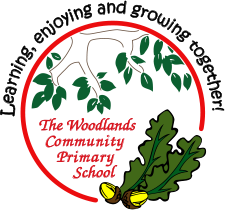 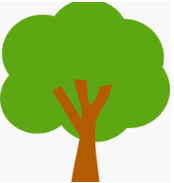 Willow

 Felicity

For always showing compassion, kindness and empathy towards others


Miss Shipley                                 		   21.04.2023
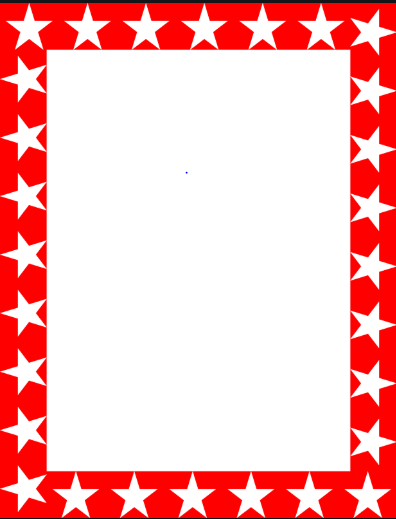 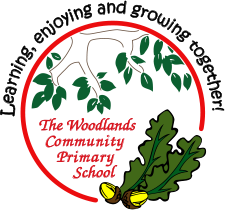 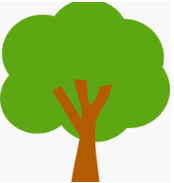 Spruce

Iyla

For  excellent expanded noun phrases to describe our school.
Mrs Read & Mrs Davies 19.4.2023.
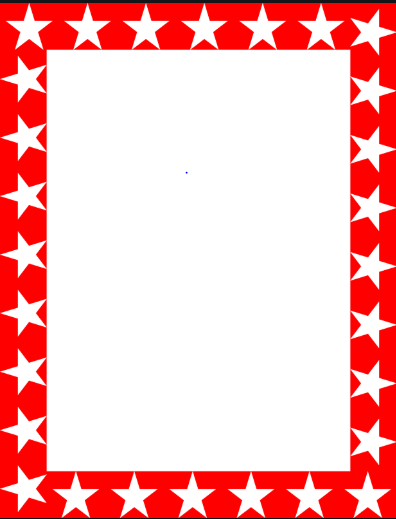 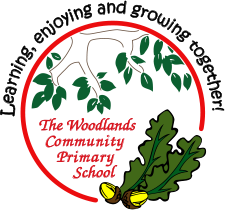 Chestnut

 Oscar

I have been extremely impressed with Oscar’s efforts and enthusiasm with English this week. He has used ideas from his own reading t inform his ideas he has been creating for his setting description and has really engaged with his learning because of this , this week. Well done Oscar!

Mr Tennuci                                  21.4.23
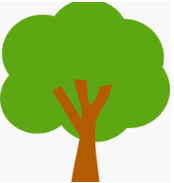 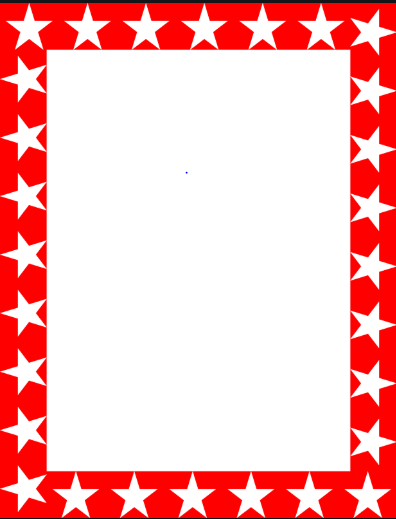 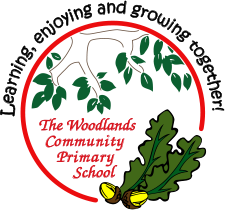 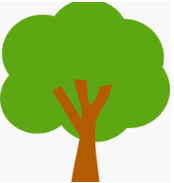 Aspen

Alex L

For showing a super attitude in all learning, especially Maths!


Mrs Cox and Miss Bennett 21.04.23
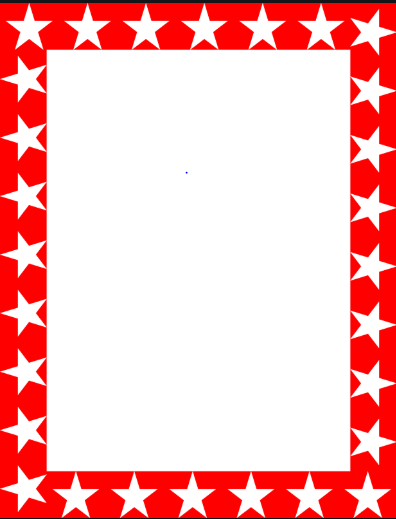 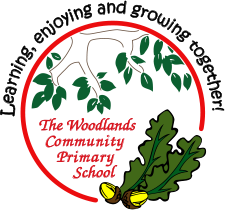 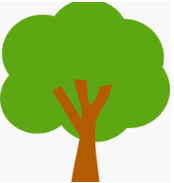 Redwood
Isla

Showing great resilience to learning, in all subjects.
She doesn’t let anything stand in her way.

Mrs Gill 							21.04.2023